Introduktion tilRemuneration and Expenses form Foreign Partners’  (REEX)
Administrationsmodul
Controlling 
Regnskab
Log ind
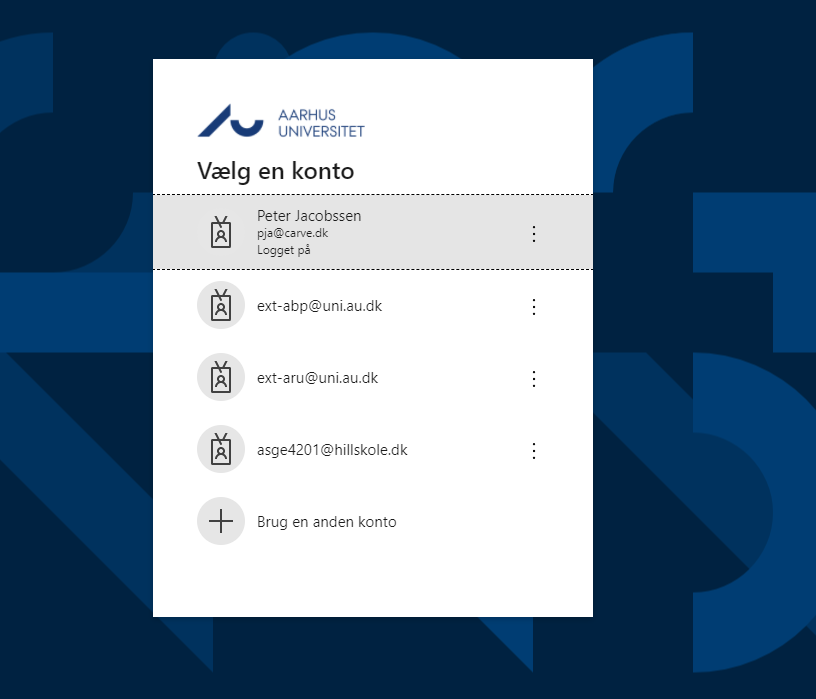 1
For at komme i gang, skal du logge ind i Foreign Partners Løsningen (REEX-System)
2
Du logger ind med dit au-ID og adgangskode
31-10-202303-11-2020
Find det du leder efter
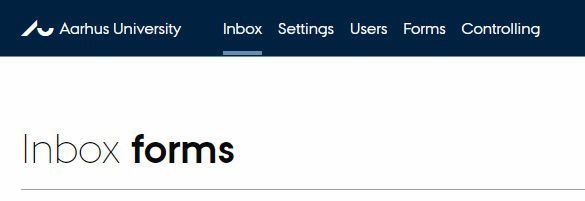 Inbox: Her tilgår du indbakken med blanketter, hvor du kan se og rette i blanketter, samt downloade regnskabsoversigt
1
Settings*: Se og ret aktuelle timesatser, lønsatser, adresser og modtagere mv.
2
3
Forms: Her laver og udsender du links til den elektroniske blanket
3
Controlling*: Her ligger indsendte blanketter til controlling
*Afhængig af dine rettigheder, vil du muligvis ikke kunne se ”Setting” og ”Controlling”
31-10-202303-11-2020
Indbakken
Overblik over blanketter
31-10-202303-11-2020
Indbakken
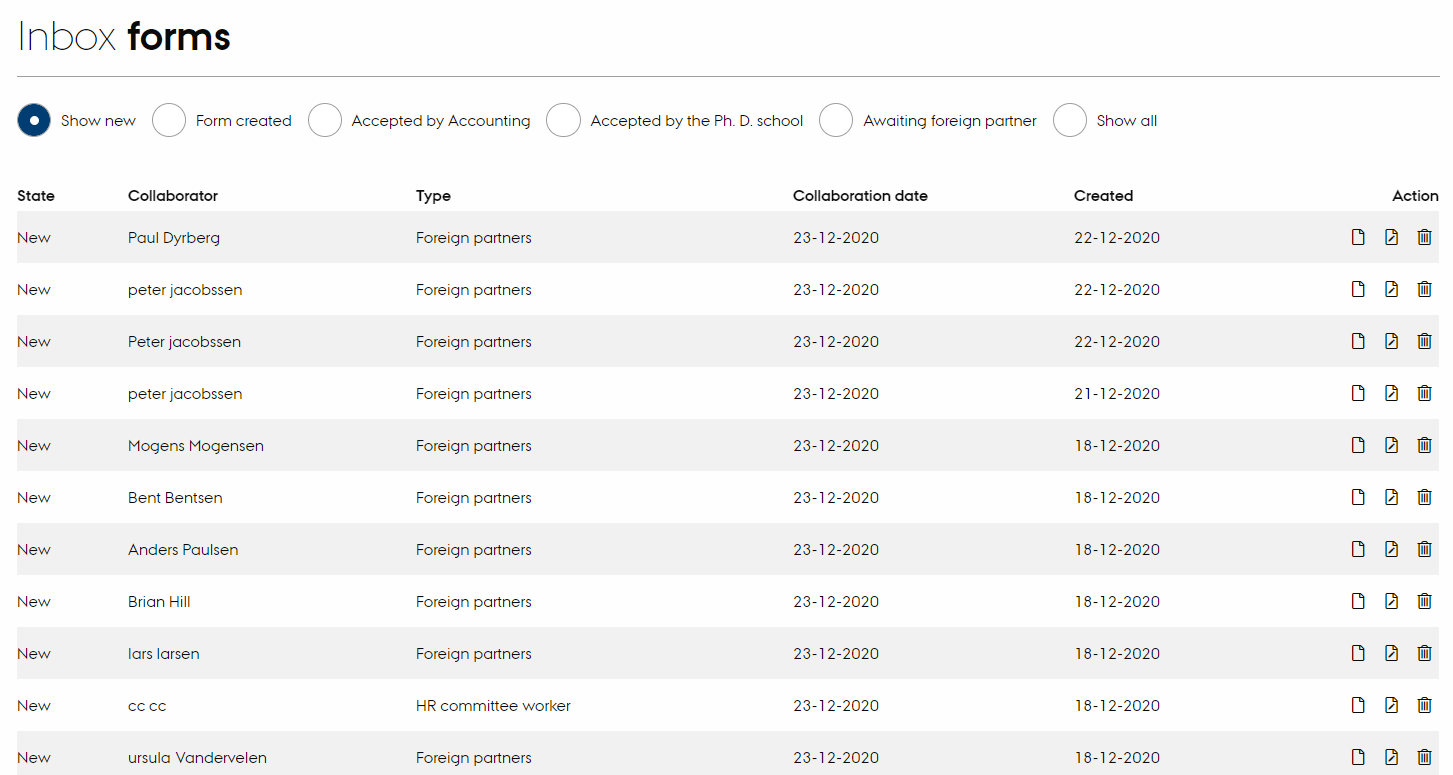 Her fremgår Status på blanketten
Dato for oprettelse af blanket
Her fremgår blankettype
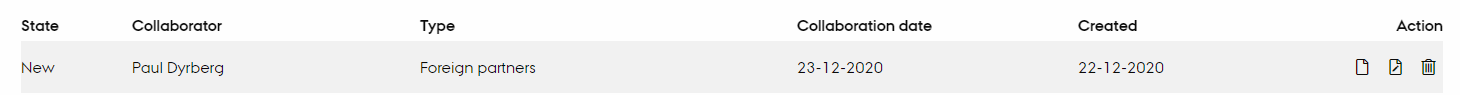 3 handlinger
Under Collaborator ser du navnet på den udenlandske samarbejdspartner
Dato for ophold/samarbejde
Slet blanket
Vis blanket
Ret blanket
31-10-202303-11-2020
Filtrering
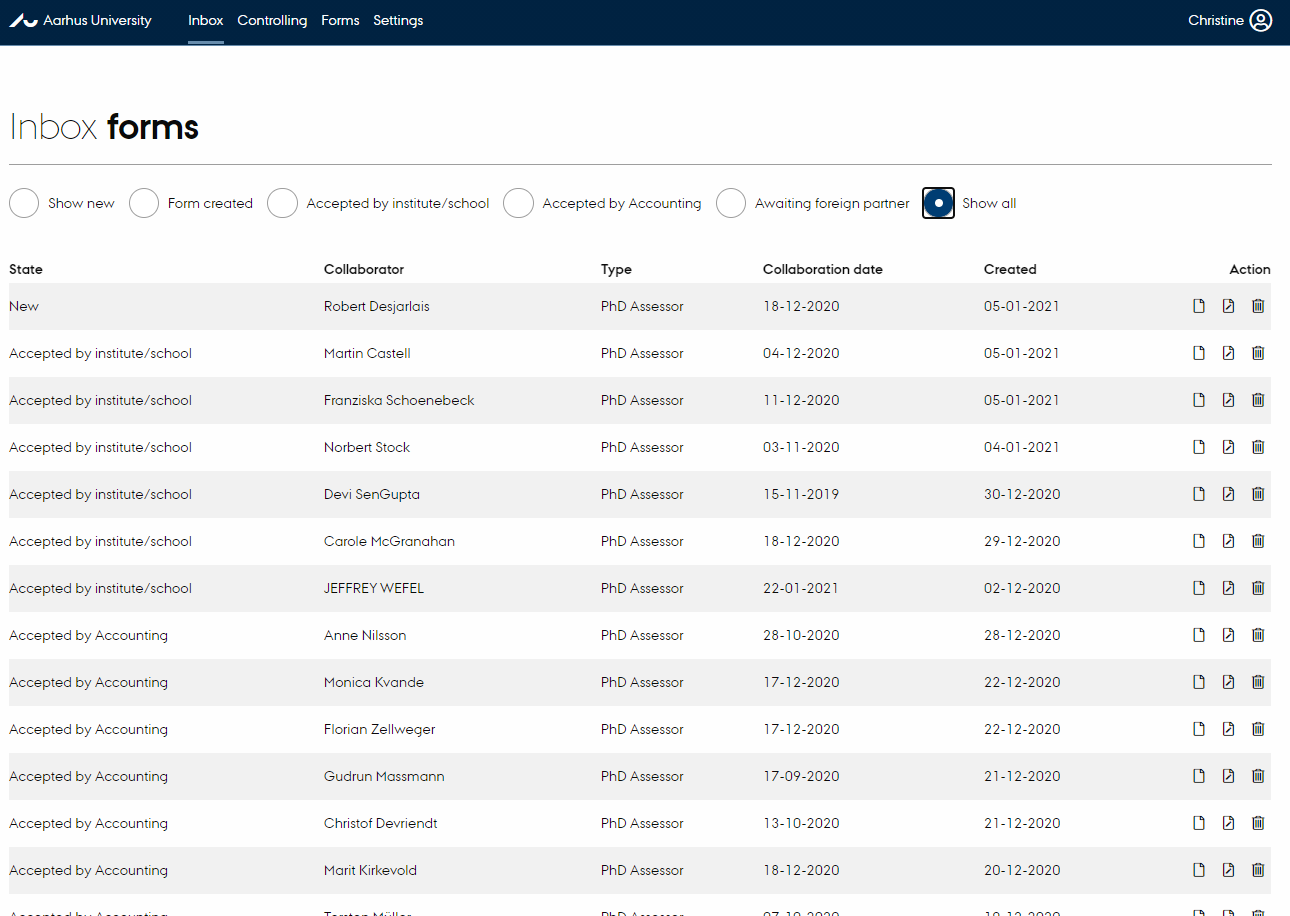 Her finder du filteringsmuligheder, så du nemmere kan finde og se relevante blanketter
31-10-202303-11-2020
Controlling
Hvis du oplever problemer med controlling og ompostering, kontakt venligst Natascha Kaae eller Nina Eykens Søgaard.
31-10-202303-11-2020
Controlling
1
Alle posteringer står i min. 30 dage. 
Dvs. at projektcontroller har 30 dage til at forholde sig om posten skal omposteres eller ej.
Herefter forsvinder posteringen fra controlling listen.
Står der Multiple, findes der mere end ét sagsnr. eller sagsopgavenr.
Klik på den enkelte linje, for at tilgå eventuelle detaljer
2
60 dage efter afregningerne er blevet godkendt af regnskab,
 bliver de slettet automatisk af REEX-systemet.
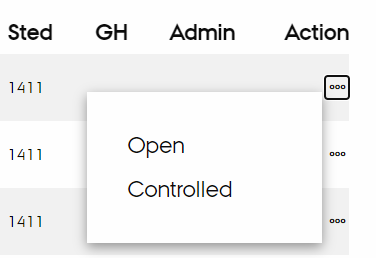 Klik på en overskrift for at få fx New/Controlled øverst
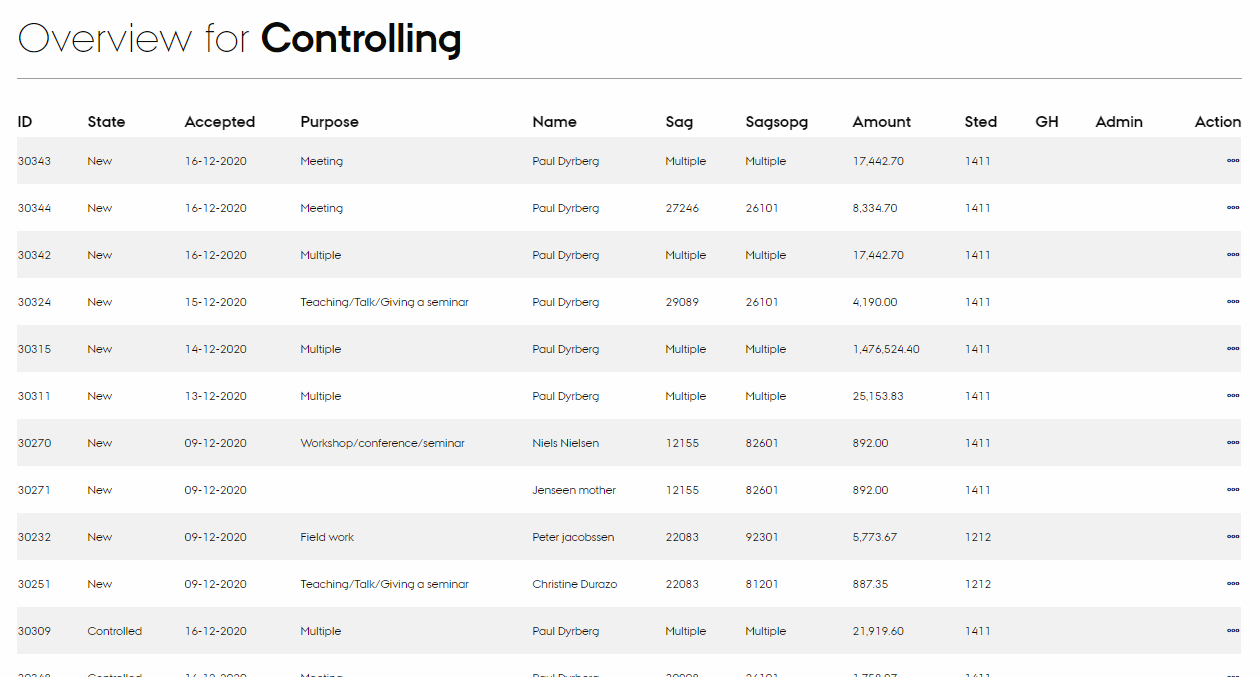 31-10-202303-11-2020
Ompostering
Det er muligt at ompostere alle udlæg eller enkelt udlæg
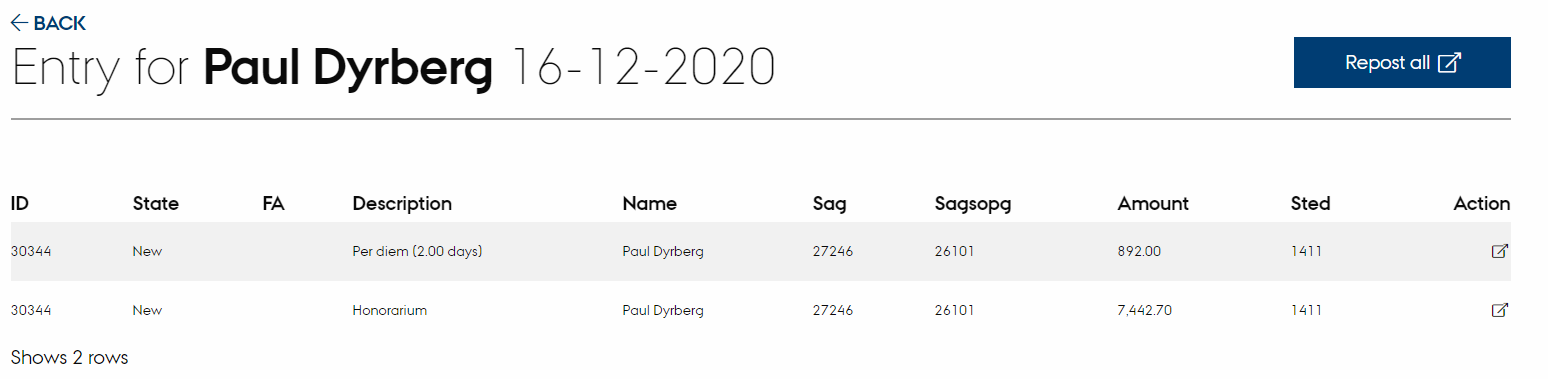 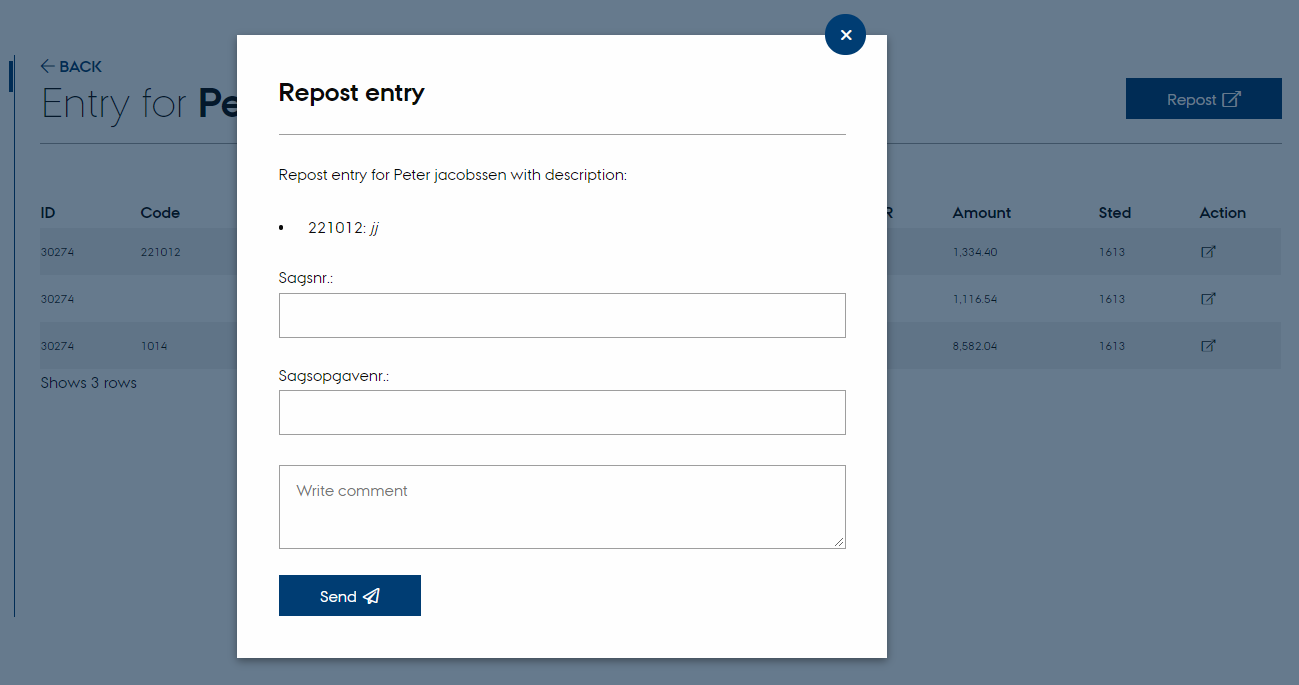 Når du skal ompostere, skriver du det korrekte sagsnr., sagsopgavenr. og en kommentar. 

Sagen sendes herefter til Regnskab
31-10-202303-11-2020
REgnskab
31-10-202303-11-2020
REgnskab
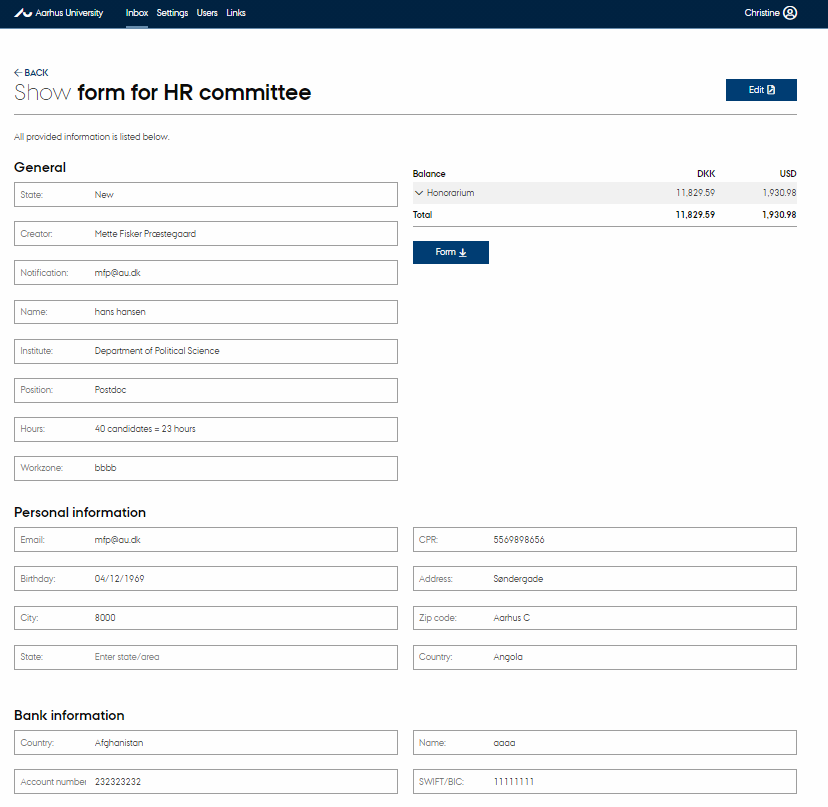 Download regnskabsoversigten
her
Tryk her for at tilgå blanketten samt regnskabsoversigten
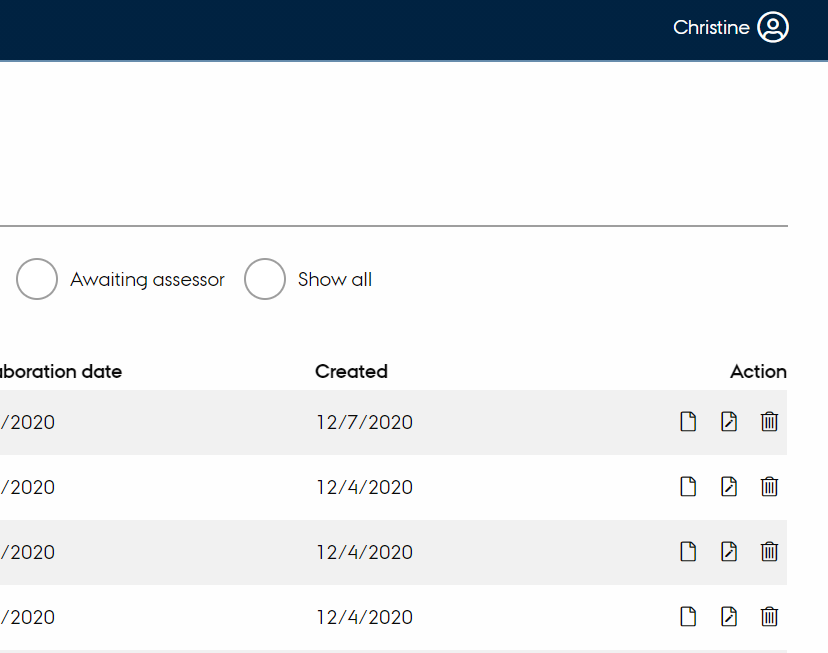 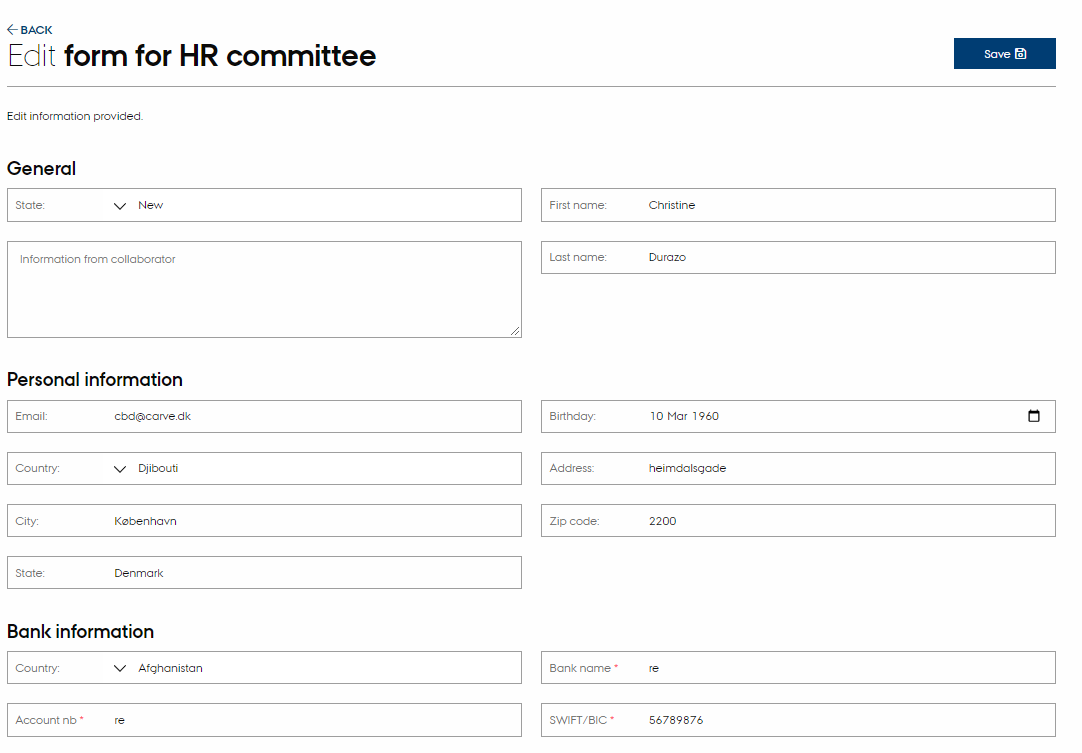 Tryk her for at rette i blanketten
31-10-202303-11-2020
Regnskabsoversigt
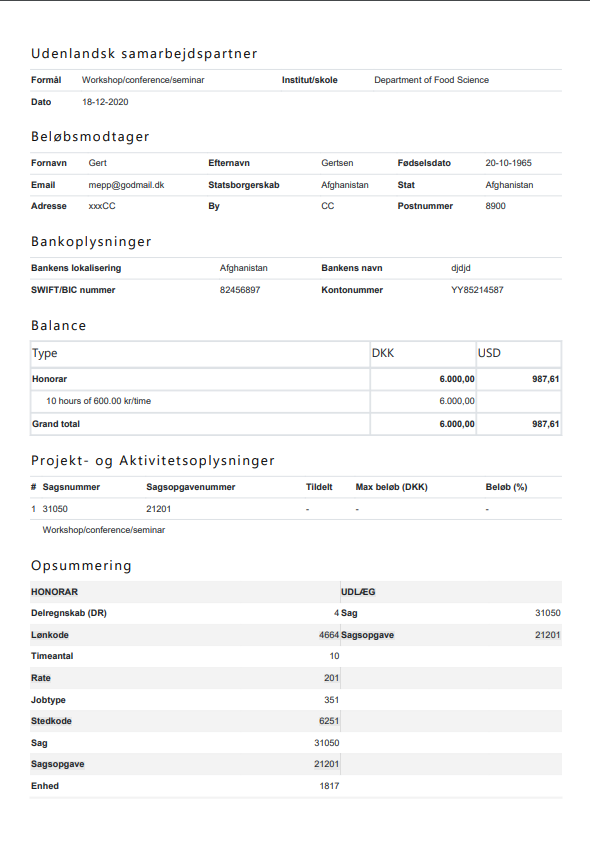 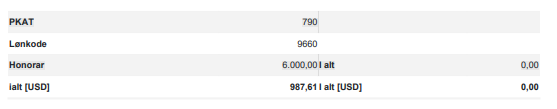 31-10-202303-11-2020
”Indstillinger”
31-10-202303-11-2020
Indstillinger
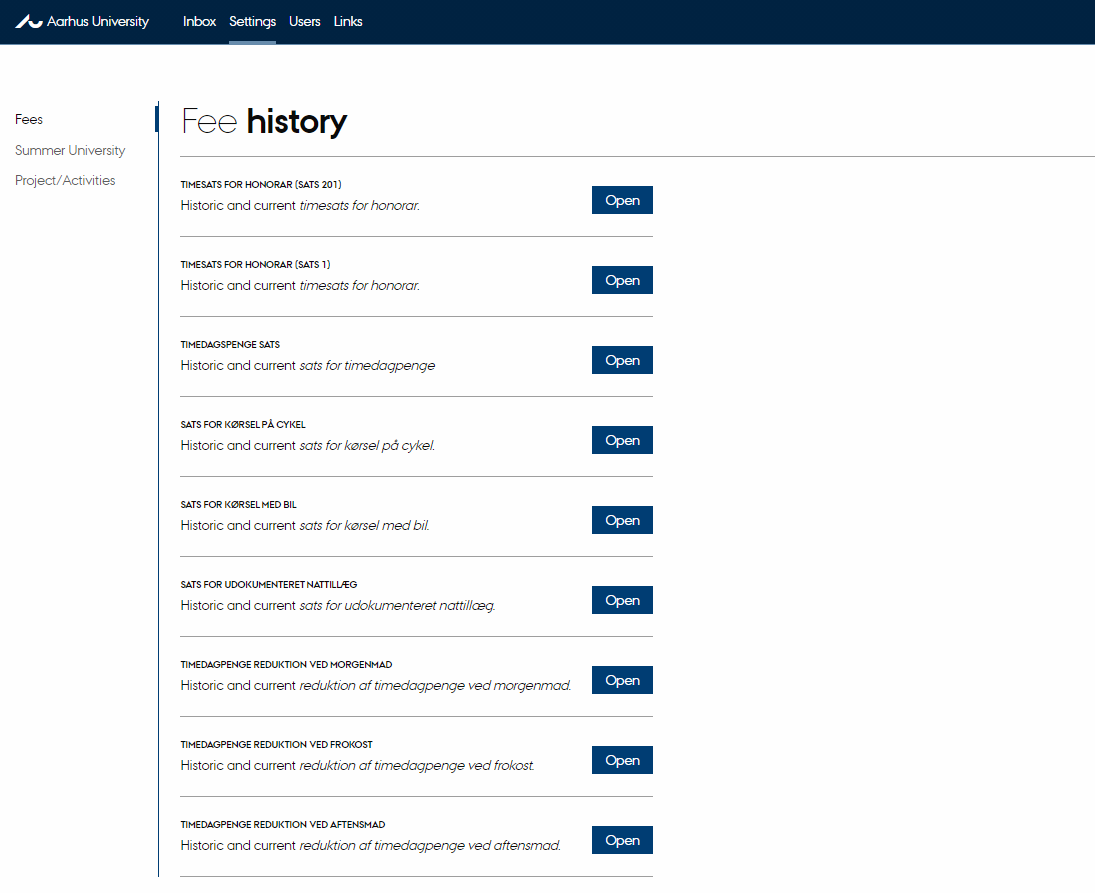 1
Indstillinger bruges udelukkende af Superbrugere
2
Det er dog muligt at se og rette fx gældende timedagpengesat, sats for kørsel med cykel mv. (Satserne ændres efter cirkulæret om satsregulering for tjenesterejser)
31-10-202303-11-2020